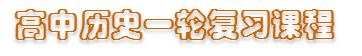 高中历史
必修二
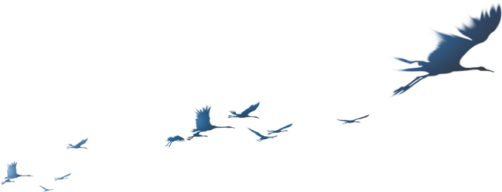 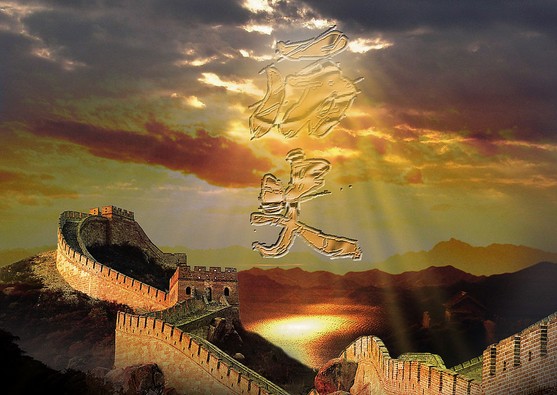 专题六
罗斯福新政与当代资本主义
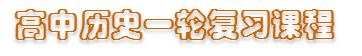 专题六
罗斯福新政与当代资本主义
专题线索
第三次科技革命开始
战后资本主义经济恢复发展
福利国家出现发展
危机后恢复发展
新经济时代
经济大危机
罗斯福新政
二战
“滞涨”危机
1929                    1933                   1939                                  1945         1947                           1973                   1980                      1990        2000
大危机爆发
二战结束
马歇尔计划
罗斯福新政开始
二战全面爆发
“滞涨”危机开始
里根改革                 撒切尔夫人改革
克林顿改革
1、经济大危机，击碎了“自由放任”的经济政策；
2、罗斯福新政，开创了国家垄断资本主义的新模式；
3、二战后，美国、西欧、日本等国家垄断资本主义高度发展；
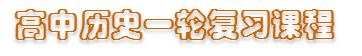 专题六
罗斯福新政与当代资本主义
高考考纲
专题六
罗斯福新政与当代资本主义
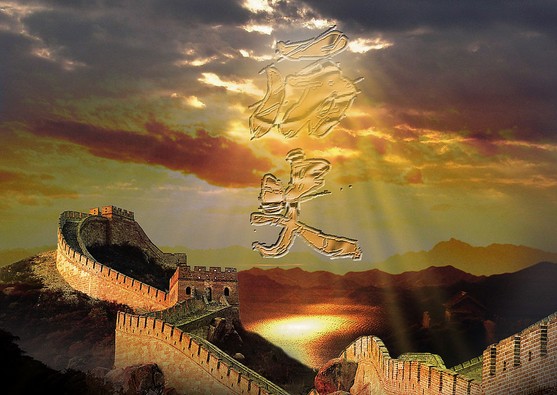 专题六
第3讲   当代资本主义的新变化
高中历史一轮复习课程
高考考纲
专题六
第3讲  当代资本主义的新变化
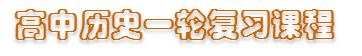 考点  当代资本主义的新变化
六年内全国卷高考考过什么
考题统计
知识梳理
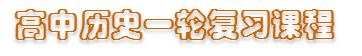 考点  当代资本主义的新变化
阅读教材，自己梳理教材结构：
知识梳理
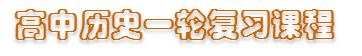 增长率（%）
9
8
7
6
5
4
3
2
1-1
-2
1929
1932
1941
1950
1965
1975
1985
1994
1999
2007
2009
考点  当代资本主义的新变化
黄金时代   20年（1945--1965）
滞胀时期
70年代初—1983 ）
持续增长（100多个月）
再次衰退
复苏低速持续增长
尼 福 卡
里根布什
克林顿
布什
杜 艾 肯 约
胡佛
罗斯福
一、二战后美国不断调整的经济政策：
1、请指出美国经济发展各阶段特征的关键词
A、二战后至20C60年代：
黄金时代
B、20C70年代：
滞涨危机
C、20C80年代：
复苏低速持续增长
D、20C90年代：
持续高速增长
知识梳理
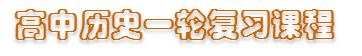 增长率（%）
滞胀时期
70年代初—1983 ）
复苏低速持续增长
黄金20年（1945--1965）
再次衰退
滞胀时期
70年代初—1983 ）
复苏低速持续增长
黄金20年（1945--1965）
持续增长（100多个月）
布什
里根布什
克林顿
胡佛
罗斯福
1929
1932
1941
1950
1965
1975
1985
1994
1999
2007
2009
自由放任政策
国家干预经济并逐渐加强
减少国家对经济的干预
考点  当代资本主义的新变化
2、二战后指导美国经济发展有哪些经济思想？实践结果如何？
高度繁荣，但财政赤字高额国债通货膨胀
凯恩斯主义
加强干预
陷入“滞涨”困境
凯恩斯主义
减少干预
货币学派、供给学派
回升持续增长但赤字严重
适度干预
持续高速增长的“新经济”
宏观调控、微观自主
既反对自由放任，又反对过度干预（适度）
知识延伸
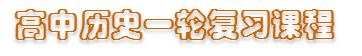 考点  当代资本主义的新变化
1、“滞涨”危机及其原因：
主要特征是生产停滞和通货膨胀并存、相互交织。
含义：
原因：
直接原因：石油危机
根本原因：资本主义社会基本矛盾

其他原因：凯恩斯主义的弊端、美苏争霸、西欧日本的冲击等
知识延伸
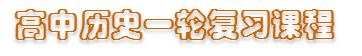 考点  当代资本主义的新变化
2、美国20C90年代“新经济”：
含义：
它是在经济全球化形势下的一种以知识经济为基础、以信息技术为主导的新的经济增长模式。
1、较长时期经济持续繁荣高度发展。
发展表现（特点）：
2、打破凯恩斯主义理论：低通货膨胀和低失业同时出现，基本实现零通胀下的充分就业 。
3、经济运行机制发生变化：经济增长伴随低通货膨胀和低失业率，打破了经济增长、失业率和通货膨胀连动的关系。
4、最突出特点：扶持高新技术产业。
资本主义生产关系没有改变，经济发展的周期性仍然存在。
本质：
知识延伸
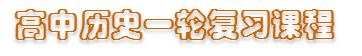 考点  当代资本主义的新变化
3、资本主义经济发展中经济思想和运行机制的调节：
1.工场手工业时期   15—17世纪
主要的经济思想是重商主义，核心内容是发展工商业，鼓励对外贸易，多储备金银。
2.自由资本主义时期   18—19世纪中后期（工业革命）
主要的经济思想是自由主义，核心内容是反对国家对经济的任何干预，主张经济自由放任，实行自由竞争、自由经营、自由贸易，代表人物亚当斯密。
3.垄断资本主义时期   19世纪末20世纪初以来（第二次工业革命后）
（1）阶段：私人垄断资本主义和国家垄断资本主义；
（2）国家垄断资本主义时期主要经济思想是凯恩斯主义，核心内容是政府从信贷、投资、生产、销售等方面干预经济。
4.20世纪七八十年代
主要实行货币主义和供给主义，国家减小了对经济的干预力度。
5.20世纪90年代以来
美国实行“宏观调控、微观自主”的政策，既不完全自由放任，也不过度干预经济。
知识梳理
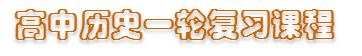 考点  当代资本主义的新变化
二、二战后资本主义国家的新变化：
1、经济政策（生产关系）调整：
进入国家垄断资本主义阶段，各国都加强了对经济的干预；（干预程度不同：美国-从过度干预到“宏观调控，微观自主”；英国-混合市场型； 法国-计划指导型；联邦德国-社会市场型；日本-政府主导型）
史料1：史料一　贝弗里奇爵士在他最有影响力的著作《自由社会中的充分就业》中明确提出：“保护国民免于大规模的失业……这必须确定无疑的是国家的职能，就像国家现在保护国民免于来自国外的威胁和来自内部的强盗和暴力的威胁一样。” ——胡绳《中国共产党的七十年》     
    史料2：美国进步政策研究所发表的《新阶段指数---了解美国经济的改革》的研究报告将新经济定义为：新经济是以知识和思想为基础的经济，在这一经济中，创造就业和提高生活水平的关键是体现在服务和制造业产品中的创造思想和技术。
“福利国家”制度（社会保障制度不断完善）
2、社会政策（生产关系）：
第三、四产业蓬勃发展
3、产业结构调整：
4、经济增长模式（生产力）：
形成以知识经济为基础、信息技术为主导的“新经济”模式
知识延伸
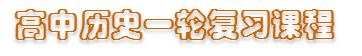 考点  当代资本主义的新变化
1、国家垄断资本主义：
含义：
主要特征是国家对经济实现干预，宏观调控
国家政权同私人垄断资本相结合的垄断资本主义（垄断资本控制国家政权，国家政权为垄断资本服务。）
表现：国家干预
史料1：煤是我们发展工业的基础，它是我们全体国民最大的财产之一……煤炭工业的组织将由专局掌握，而这项组织将与煤气和电力供应工业相关联，而这两种工业都已达到国有化的时机……  ---英国前首相艾德礼《工党的展望》
    史料2：1947－1953年，法国实施第一个中长期计划——莫内计划。戴高乐任总统期间，法国制定实施了一系列计划，用计划手段来加快经济发展。
1、实行国有化，建立国营企业；
2、制定经济计划指导经济发展；
3、以扩大政府开支、政府直接采购、税收等财政手段调节社会生产。
知识延伸
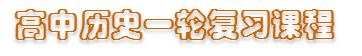 考点  当代资本主义的新变化
1、国家垄断资本主义：
评价（认识）：
今天回头来看美国走过的百年中……基本上在原有的思想和政体的框架内不断更新、变化……一个世纪独领风骚，其秘诀在于渐进主义的改良。             
                                                           ——资中筠《二十世纪的美国》
作用：
推动了资本主义经济的发展。
实质：
是资本主义私有制，是资本主义生产关系的局部调整。
第二次世界大战后，发达国家的经济被称为“国家垄断资本主义”。这表明
A.垄断资本日益排挤中小企业      B.国有企业占主导地位
C.国家对经济的控制加强             D.私人经济依附于国家
C
知识延伸
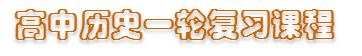 考点  当代资本主义的新变化
2、全面认识福利国家制度的利弊：
目的：
缓解因贫富悬殊带来的矛盾。
实质：
国家干预社会财富的分配（分配领域社会化趋势）
①由单纯救济发展为公民权利且受立法和制度保障。
特点：
②福利种类繁多，覆盖面广，低收入阶层受益多。
利弊：
史料　(英国)社会福利计划的各项开支占到了公共支出总额的50%。……(瑞典)主要靠借债和赤字预算来维持社会福利的各项开支。……在各国社会福利开支仍在不断增加的同时，各国的经济增长速度大幅度下降。……联邦德国从1970年到80年代中期，领取维持日常生活救济的人数增加了一倍。……70%以上的美国人反对政府在福利救济方面花更多的钱。 ——陈银娥《现代社会的福利制度》
①一方面促进社会平等，缩小贫富差距，稳定社会秩序，刺激消费。
②另一方面导致政府财政支出过大，增加纳税人负担。
③高福利易滋生惰性、依赖性，降低企业和社会劳动生产率。
史料研读
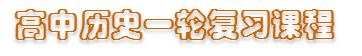 考点  当代资本主义的新变化
史料　(2014·北京高考，节选)第二次世界大战给英国经济造成巨大破坏，人民生活水平急剧下降。1942年，英国工党提出了不分阶级，不分贫富，人人都有权享有社会福利的主张，得到越来越多的民众的支持。1945年，工党在大选中获胜。1948年，工党政府首相艾德礼宣布实行《家庭津贴法》《国民保险法》《国民医疗保健法》《国民救济法》等一系列社会保障法，为英国建立福利国家奠定了基础。
（1）依据材料，结合所学，概述英国建立“福利国家”的时代背景及方式。



（2）分析英国工党福利政策有何作用？
背景：第二次世界大战造成英国经济凋敝、人民生活困苦；工党的政治主张赢得社会广泛支持。
    方式：以法律形式推行社会保障；实行国家干预。
有利于缩小贫富差距，改善民生；有利于社会稳定；促进“福利国家”制度的建立和完善。
知识归纳
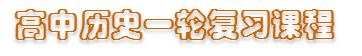 考点  当代资本主义的新变化
根据复习，自己梳理本专题内容知识结构：
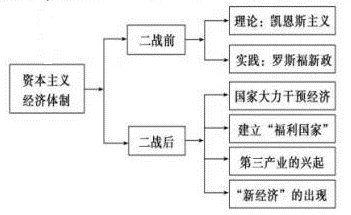 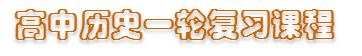 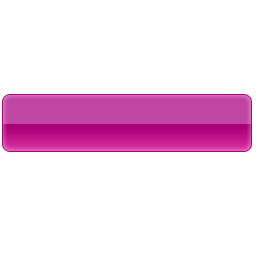 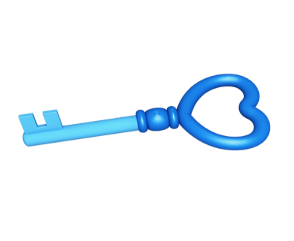 真题解析
考点  当代资本主义的新变化
(2013·全国大纲高考)凯恩斯学派主张国家应干预经济，以扩大需求，刺激经济发展。20世纪70年代末，面对“经济滞胀”局面，英国撒切尔政府采取不同于凯恩斯学派的经济政策，其做法是
A.增加货币发行量  			B.扩大政府开支
C.推行国有企业民营化  		D.增加政府税收
C
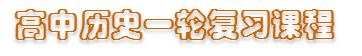 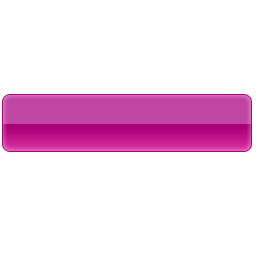 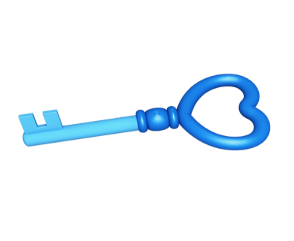 真题解析
考点  当代资本主义的新变化
(2014·全国大纲高考)共和党人艾森豪威尔成为美国总统后说：“如果任何政党试图要废除社会保障、劳工法和农场项目，那你就不会在美国历史上再听说这个政党了。”这反映出艾森豪威尔的主张
A.受到罗斯福新政的影响       
B.与民主党政策逐渐趋于一致
C.强调国家对经济的干预	 
D.延续了共和党传统经济政策
A
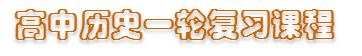 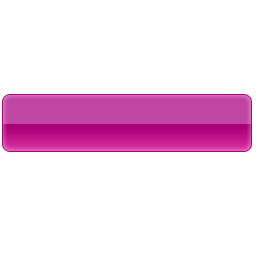 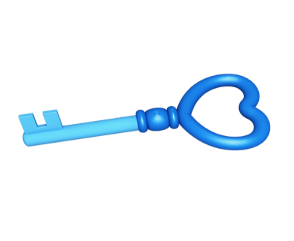 真题解析
考点  当代资本主义的新变化
（2017·新课标全国Ⅲ卷高考·35）20世纪70年代初，美国联邦政府机构臃肿，财政支出庞大。总统尼克松在咨文中呼吁，应当“使权力和资源开始从华盛顿流回到州和地方，更重要的是回到全体人民手中。我们要使各州和地方担负更多的责任，我们将同他们分享收入”。由此可知，美国联邦政府试图
A．消除国家干预经济的弊端           
B．将权力下放到州政府
C．扩大福利政策的覆盖范围           
D．恢复自由放任的传统
A